Antarktida 2023
Antarktida -  poloha, rozloha
Základní charakteristika regionu
Rozloha  ≐   21mil. / 14 mil. km2 

Počet  obyvatel  = 0
Hustota zalidnění = 0 ob. / km 2 
Počet států  = 0 / 7 ( činí si nároky)
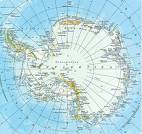 Jižní polární oblast

  rozloha – 58 mil. km2
   jen okraj je tvořen  
   oceánem, střed je 
   tvořen kontinentem 
  (9%  zemské souše)
https://edu.ceskatelevize.cz/video/5641-antarktida-zeme-ledu?vsrc=video&vsrcid=antarktida-zeme-ledu 10 min.
Hranice Antarktidy
Antarktická oblast se vyčleňuje na základě antarktické  oceánské konvergence – zóna, na které se noří studené vody antarktické náhle pod podstatně teplejší a slanější vody severnějších šířek 
hranice je proměnlivá (mění se i v průběhu roku) mezi 50 a 60° j. š., nejseverněji je v oblasti mezi Antarktidou a Afrikou

    Pozor na rozdíl pojmů antarktická oblast (zahrnuje i 
    část oceánu) a Antarktida (pouze kontinent).
Zalednění Antarktidy
V antarktické oblasti téměř 90 % veškerého zemského zalednění
střední mocnost ledu je 1980 m (Východní A. –2070 m, Západní – 930 m)
maximální mocnost zalednění  asi 4800 m 
objem ledu 25 mil. km³(22,5 mil. km³ vody, roztátí by znamenalo zvýšení hladiny světového oceánu o  zhruba 60 m)
80 % světových zásob sladké vody
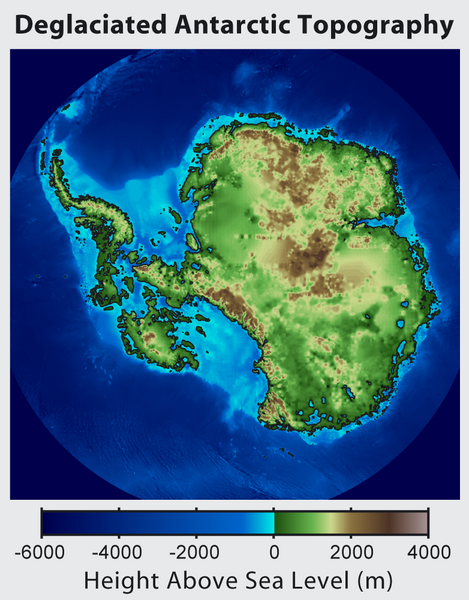 Antarktida bez ledu
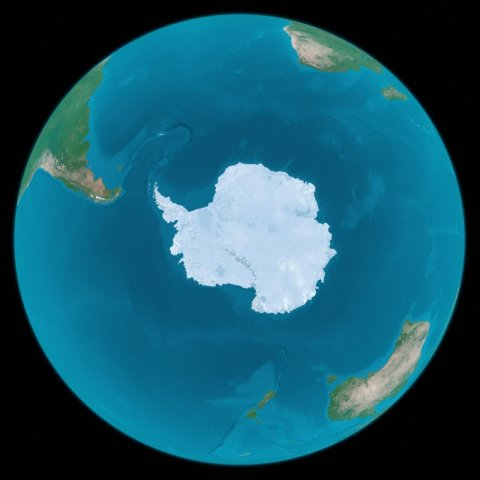 ANTARKTIDA

teplejší půlrok
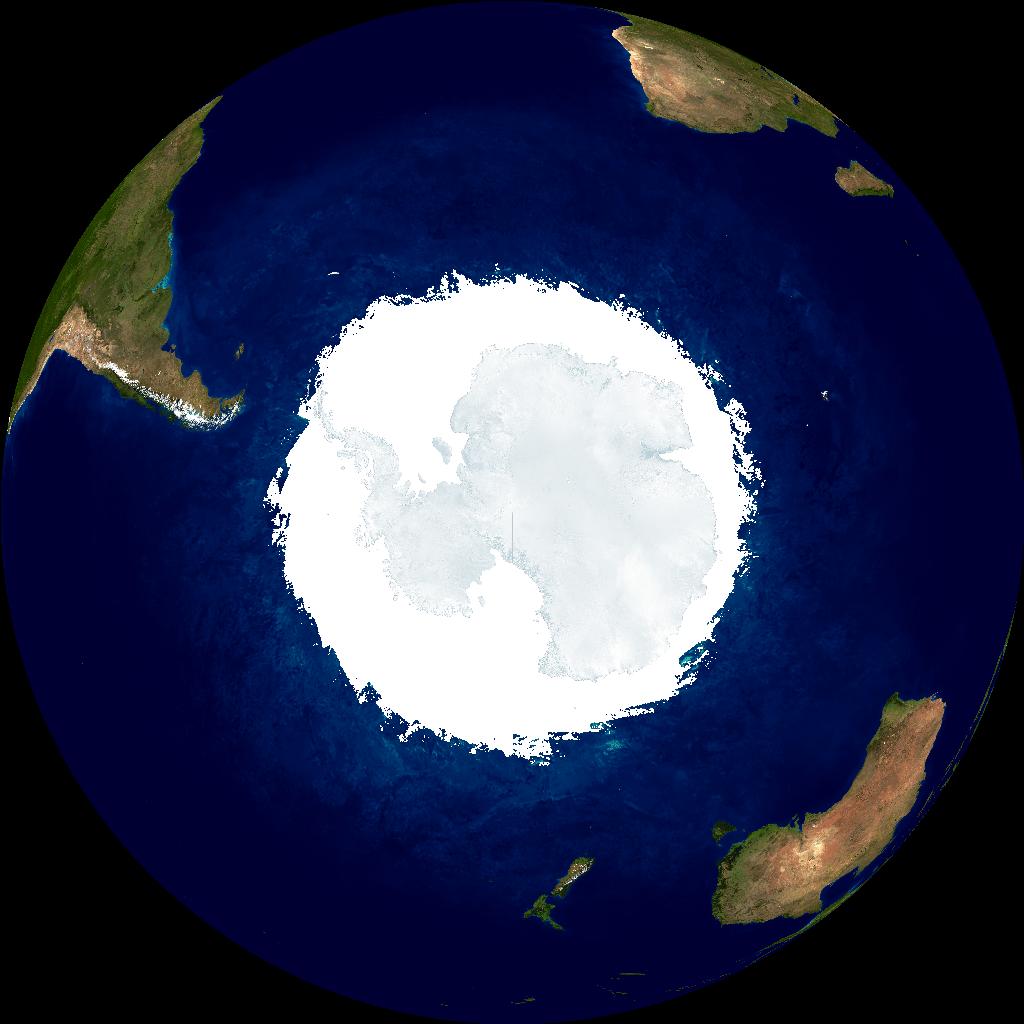 ANTARKTIDA
chladnější půlrok
Světle modrá barva oceánu  - chladné antarktické vody 
- vymezuje oblast 
Antarktické oceánické cirkulace
- tento prostor
bývá považován
za pátý oceán.
Satelitní snímek - originální data: © NASA Visible Earth.,  Data stažena z  Earth and Moon Viewer
Antarktida – členitost
zaujímá téměř symetrickou oblast kolem jižního pólu
symetrii narušuje hlavně Antarktický poloostrov  a 
2 výrazné zálivy:

Weddellovo moře (1)

Rossovo moře (2)
1
(1)
Jižní pól
2
(2)
Antarktida – členění
2 části: 1. Západní Antarktida 
		       2. Východní Antarktida
	Nejsou stejně velké, poměr rozlohy je zhruba 3:7 
Názvy „Východní“ a „Západní“ odvozeny z východní a západní polokoule, resp. polohy 
   nultého poledníku
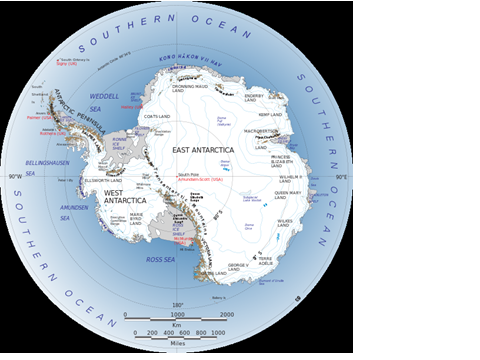 Povrch
jde o kontinent –je tvořen pevninským typem kůry (tloušťka 30–60 km), okolní oceán má tloušťku kůry 5 km
povrch je vyvrásněn a následně přemodelován ledovcem
střední výška povrchu 1830 m (započítán povrch ledovce) - nejvyšší kontinent , bez ledu výška jen 420 m
nejvyšší bod - vrchol Vinson Massif – 4892m dříve (5140 m) 
jižní pól - 2835 m n. m. (dříve se uvádělo 2915 m n. m., rozdíl není dán táním ledu, ale přesnějším měřením)
Další „póly“ Antarktidy
jižní magnetický pól –objeven na Viktoriině zemi, dnes 200 km od Adelina pobřeží

pól relativní nedostupnosti –místo, které je nejhůře dostupné (nejvzdálenější od pobřeží), ve Východní Antarktidě, bývala zde i stanice (3970 m n. m.)

pól mrazu – Východní Antarktida - stanice Vostok, místo s nejnižší teplotou na Zemi –89,2°C (1983, 3488 m n. m.), ½ roku teplota nepřevyšuje –70°C,   předpokládá se, že jsou zde i nižší teploty, ale nebyly změřeny
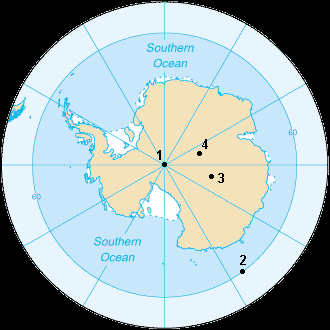 Jižní pól

2  Jižní magnetický 
    pól (2007)

3  Pól mrazu

4  Pól nedostupnosti
Jižní magnetický pól je místo na jižní polokouli, ve kterém indukční čáry magnetického pole Země směřují kolmo k zemskému povrchu.
Podnebí
nejchladnější kontinent na Zemi
v centrálních oblastech navíc extrémní sucha, spadne pod 50 mm srážek ročně 
v centrálních částech Antarktidy je stálá tlaková výše – jasno, téměř beze srážek
 vnitrozemí - teploty v zimě (červenec)od –40°C do –70 °C, extrémy dosahují i –90 °C, v létě (leden) kolísají mezi –10 °C a –40 °C. 
největrnější kontinent na světě, hlavně u pobřeží
Fauna a flora
Mechy, lišejníky – Antarktický poloostrov
Fauna bohatší – pobřežní oblasti
Mořští živočichové a ptáci – tuleni, lachtani, tučňáci, racci, buřňáci, velryby
Drobní korýši - krill
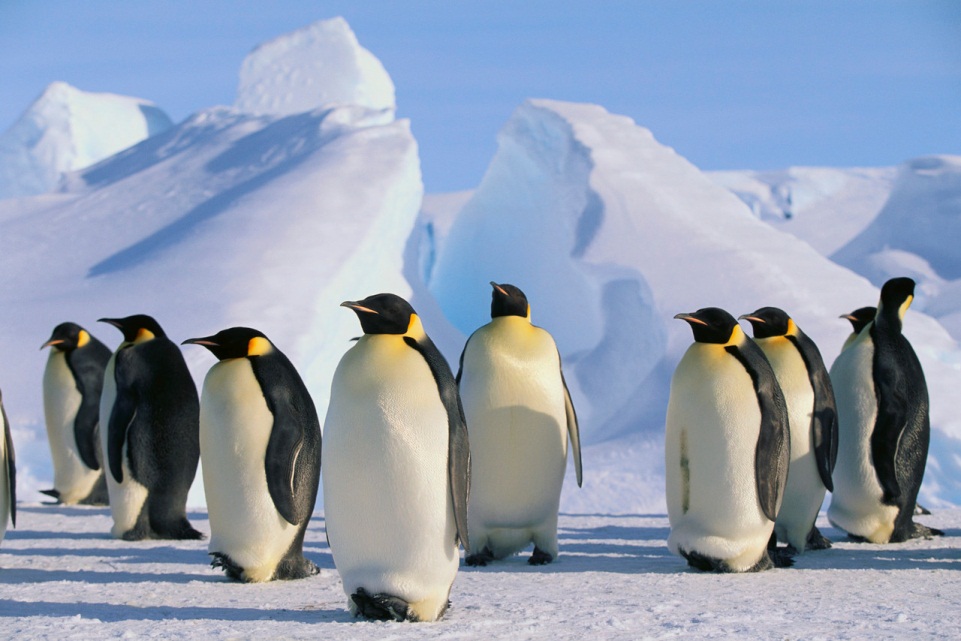 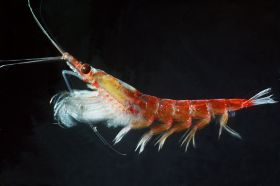 Lidé v Antarktidě
V létě počet dočasných obyvatel až 5000 / z toho cca 3000 vědců /  (zahrnuti i rybáři a turisti), v zimě se snižuje na cca 1000
zaměstnanci tuleňářských základen a vědeckých výzkumných stanic
původně výzkumná stanice Esperanza–pokus o vytvoření stálého osídlení
velrybářské/tuleňářské osady–stanice Grytviken(J. Georgia) 
Výzkumné stanice
Polární stanice Amundsen-Scott – jižní pól
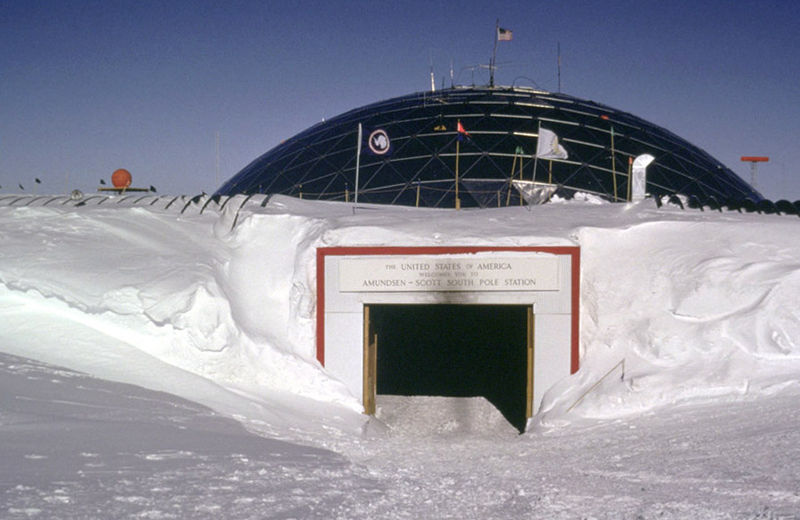 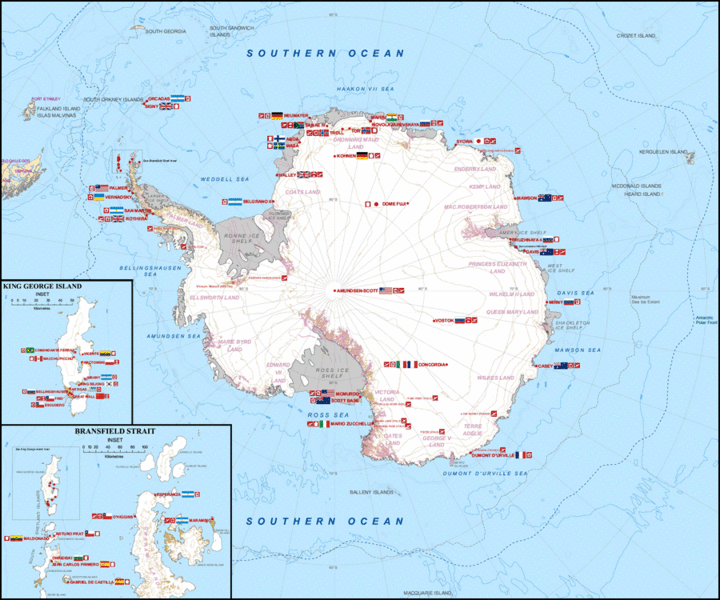 Výzkumné stanice
ČR
Mendelova polární stanice je česká výzkumná stanice v Antarktidě ve vlastnictví Masarykovy univerzity. Pro stavbu stanice byla zvolena severní část ostrova Jamese Rosse. Tento ostrov (jeho rozloha je zhruba 2 500 km²) se asi z 80 % nachází pod pokryvným ledovcem, pouze jeho severní část (Ulu Peninsula) je bez ledovce.
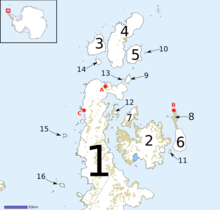 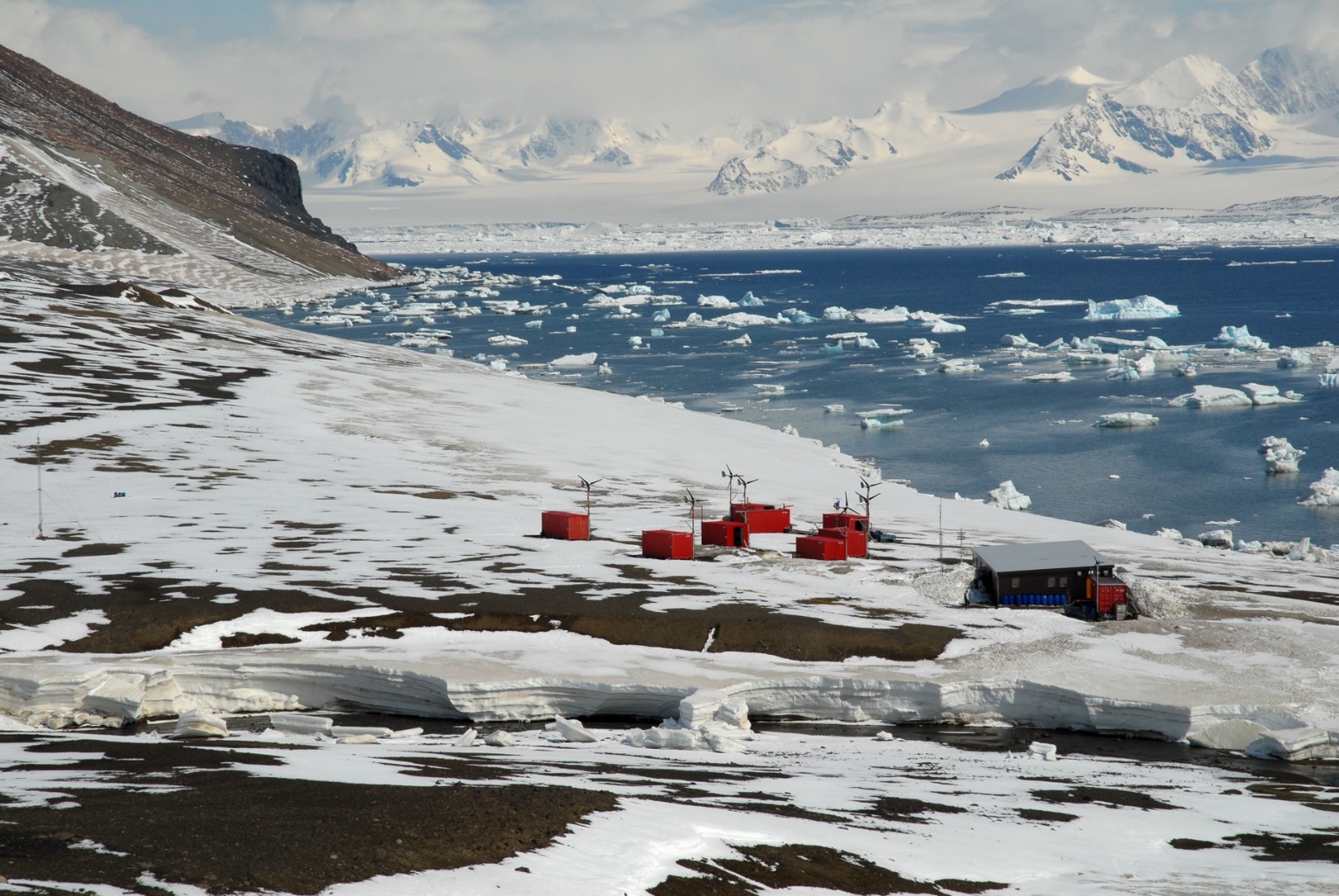 Mapa Grahamovy země, ostrov Jamese Rosse je označen číslicí 2
Dobývání Antarktidy
1773 – J.Cook – Antarktické vody
19. století – lovci tuleňů
1911 – úspěšné výpravy k jižnímu pólu – R. Amundsen (Nor) a 
R.F.Scott (Velká Británie) – výpravy jižního pólu dosáhla, ale na zpáteční cestě všichni členové výpravy zahynuli
http://www.stream.cz/slavnedny/539114-14-prosinec-den-kdy-byl-dobyt-jizni-pol 6 min.
Antarktida a právo
většina objevitelů zabrala objevené území pro svou zemi
později vymezeny antarktické sektory – kolem r. 1947 – státy si A. rozdělily, nárokovaly si území, k uznání nedošlo – nároky zmrazeny Smlouvou o Antarktidě
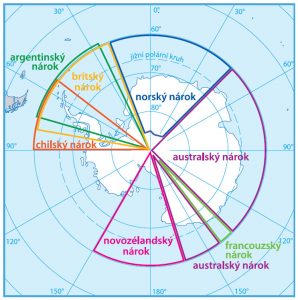 Smlouva o Antarktidě
mírová vědecká spolupráce
zákaz vojenského využití  
pozastavení všech nároků na suverenitu nad jakoukoliv částí Antarktidy (na současných mapách jsou nadále vyznačovány zábory jednotlivých zemí, které byly vzneseny před rokem 1959).
Madridský protokol
schválen byl 1991, v platnost vstoupil 1998 
doplňuje Smlouvu o Antarktidě
ochrana životního prostředí Antarktidy - přírodní rezervace, věnovaná míru a vědě
zakazuje těžbu nerostných surovin. 
platnost do roku 2048
Závěrečné opakování
Jaká je hranice Antarktické polární oblasti?
Jak dělíme Antarktidu?
Které póly v Antarktidě najdeme?
Proč je Antarktida chladnější než Arktida?
Jaké 3 základní ustanovení se objevují ve Smlouvě o Antarktidě?
Má ČR nějaké území v Antarktidě?
Uveď příklady problémů, které vědci v Antarktidě řeší.